MD25 ns - 14/12/2012

G. Arduini, H. Bartosik, G. Iadarola, G. Rumolo
Machine Coordinators: M. Lamont, B. Holzer
T. Baer, Cryogenics, Operation, Vacuum teams and many others
14/12/2012
LHC Morning Meeting - G. Arduini
1
After difficulties with RF injected and ramped to 4 TeV 12+72 bunches
~1.1x1011 p/b






Got with 1.02 x1011 p/b in collision with ~3.1 mm.
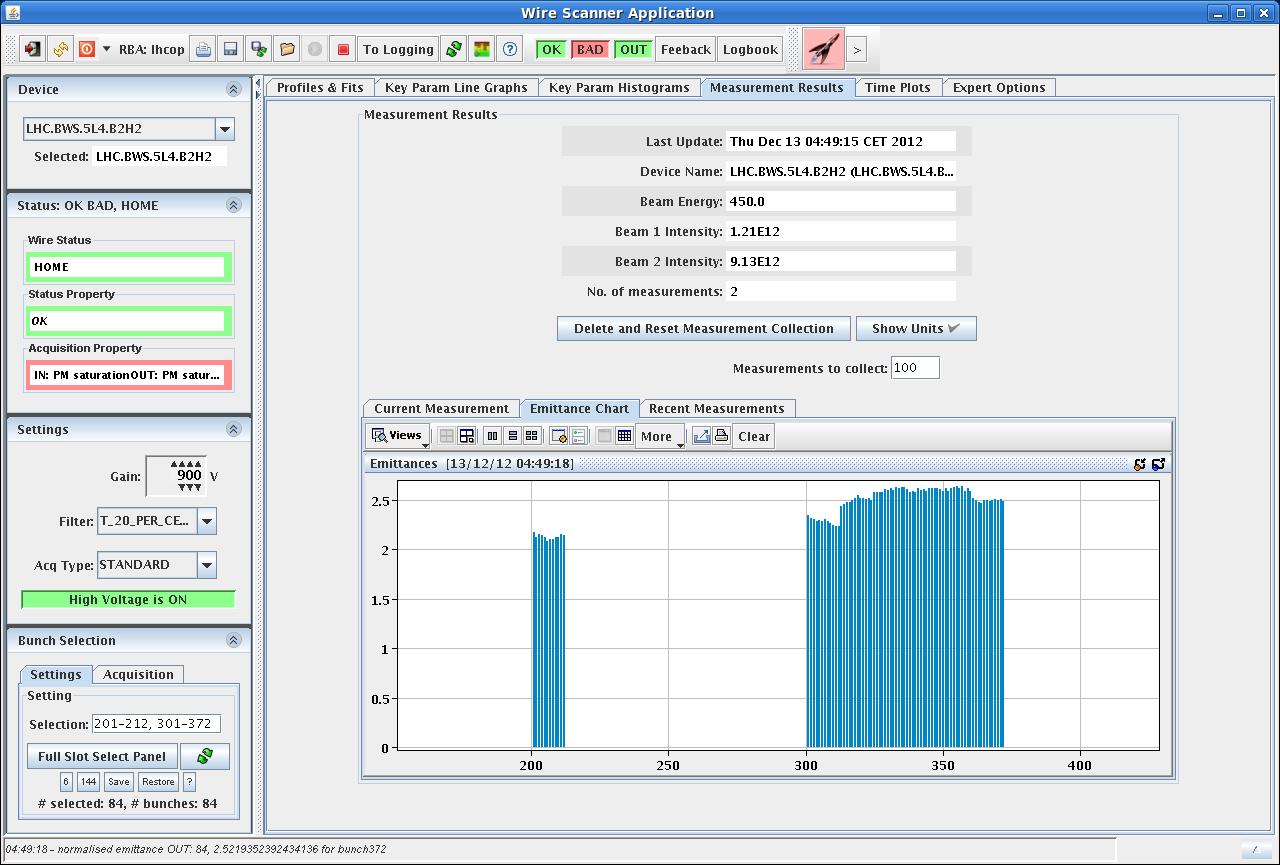 B2H
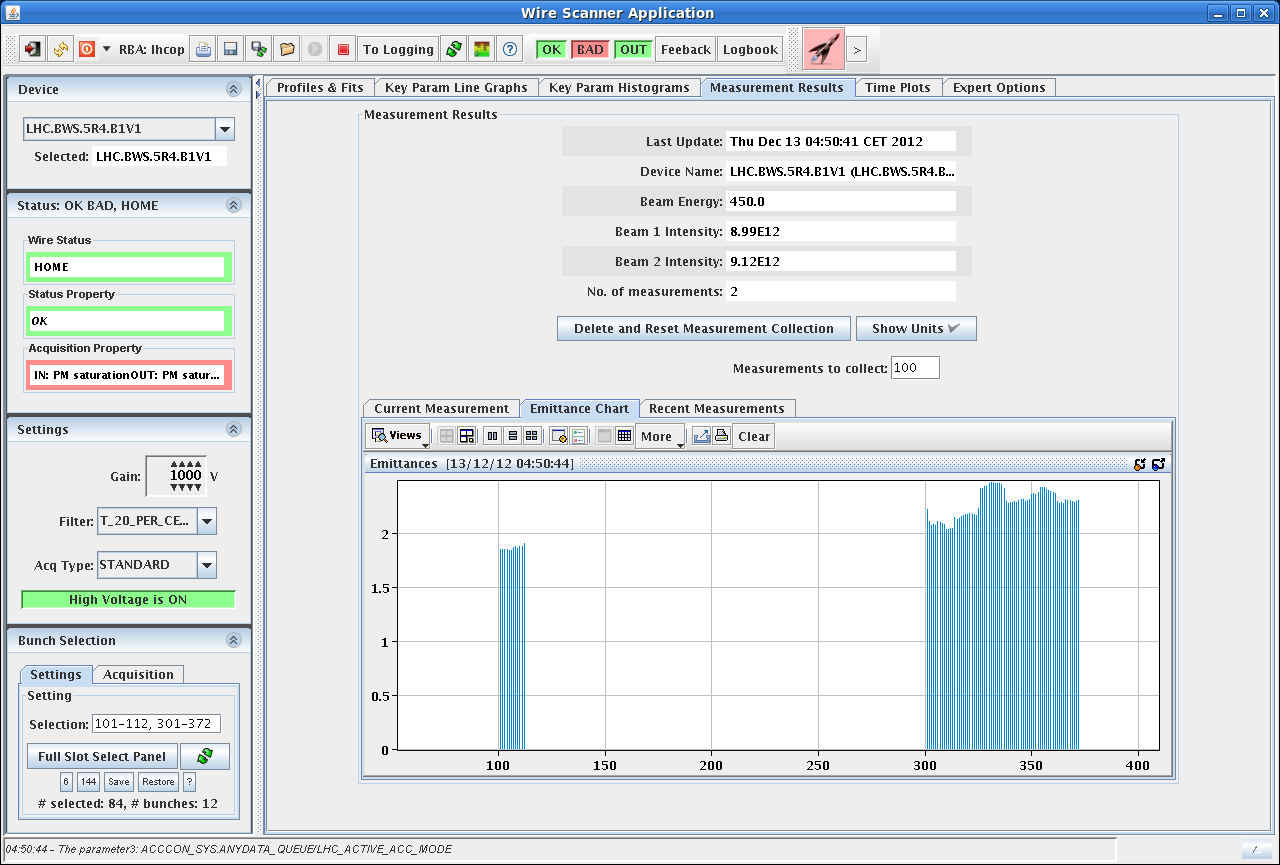 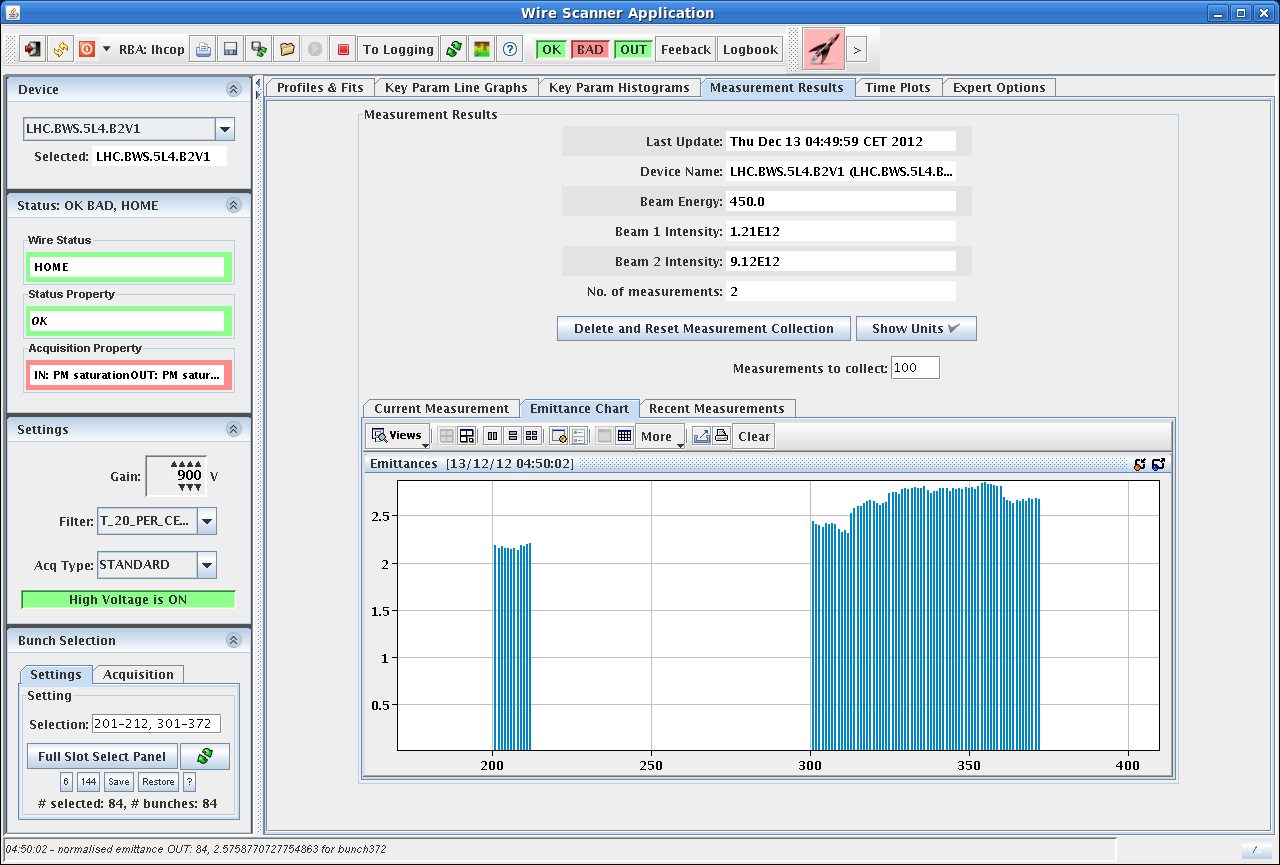 B1V
B2V
14/12/2012
2
LHC Morning Meeting - G. Arduini
BSRT in collision (B1)
14/12/2012
3
LHC Morning Meeting - G. Arduini
Beam-Beam MD (Beam-Beam team)
Started at 6 AM due to issues with RF over night:
We had 1 train of 72 bunches spaced by 25 ns colliding head-on in IP1 and IP5 with a beta* = 1m and a half crossing angle of 145 urad. We reduce the crossing angles in IP1 and IP5 simultaneously in steps of 10% (145-130-117-106-96-87-72-65 urad), we observe the bbb losses and record luminous spots from ATLAS. Losses are observed for each step clearly on Beam 1 while Beam 2 seems transparent to the reduction of crossing angle. Onset of losses at around 106-96 urad. The onset of losses is consistent with experiments performed with 50ns beams, which indicates that DA losses occur at a normalized separation of 5 sigma. The total losses on beam 2 is about 1/3 of the total losses observed on beam1. The positive effect of the lower intensity seems also visible giving smooth loss rates for the different crossing angles wrt to the sharper ones observed for the 50 ns case.
14/12/2012
4
LHC Morning Meeting - G. Arduini
65 mrad
72 mrad
87 mrad
96 mrad
106 mrad
117 mrad
130 mrad
145 mrad
14/12/2012
5
LHC Morning Meeting - G. Arduini
Beam-beam (T. Baer)
Effect of beam-beam kick after dumping B2 only
14/12/2012
6
LHC Morning Meeting - G. Arduini
UFOs (T. Baer)
for this fill: 8 UFOs in ~3hours at flat top. This is about twice more than for 1374b 50ns fills.
14/12/2012
7
LHC Morning Meeting - G. Arduini
Heat load evolution
12:00-13:20 Fill with 12+2x72 bunches after loss map intermezzo to understand abnormal pattern observed in collision. Kept this for a short period (~1/2 hour) given the low heat load
12+2x72
12+72 (RF dump)
12+72 BB MD
14/12/2012
8
LHC Morning Meeting - G. Arduini
Squeeze and attempt collision.
Abnormal loss pattern indicating violation of the collimation hierarchy at the end of the squeeze, not seen at the end of the ramp. Cannot go through the squeeze with high intensity until understood
Beams dumped while going to collision (SW intlk)
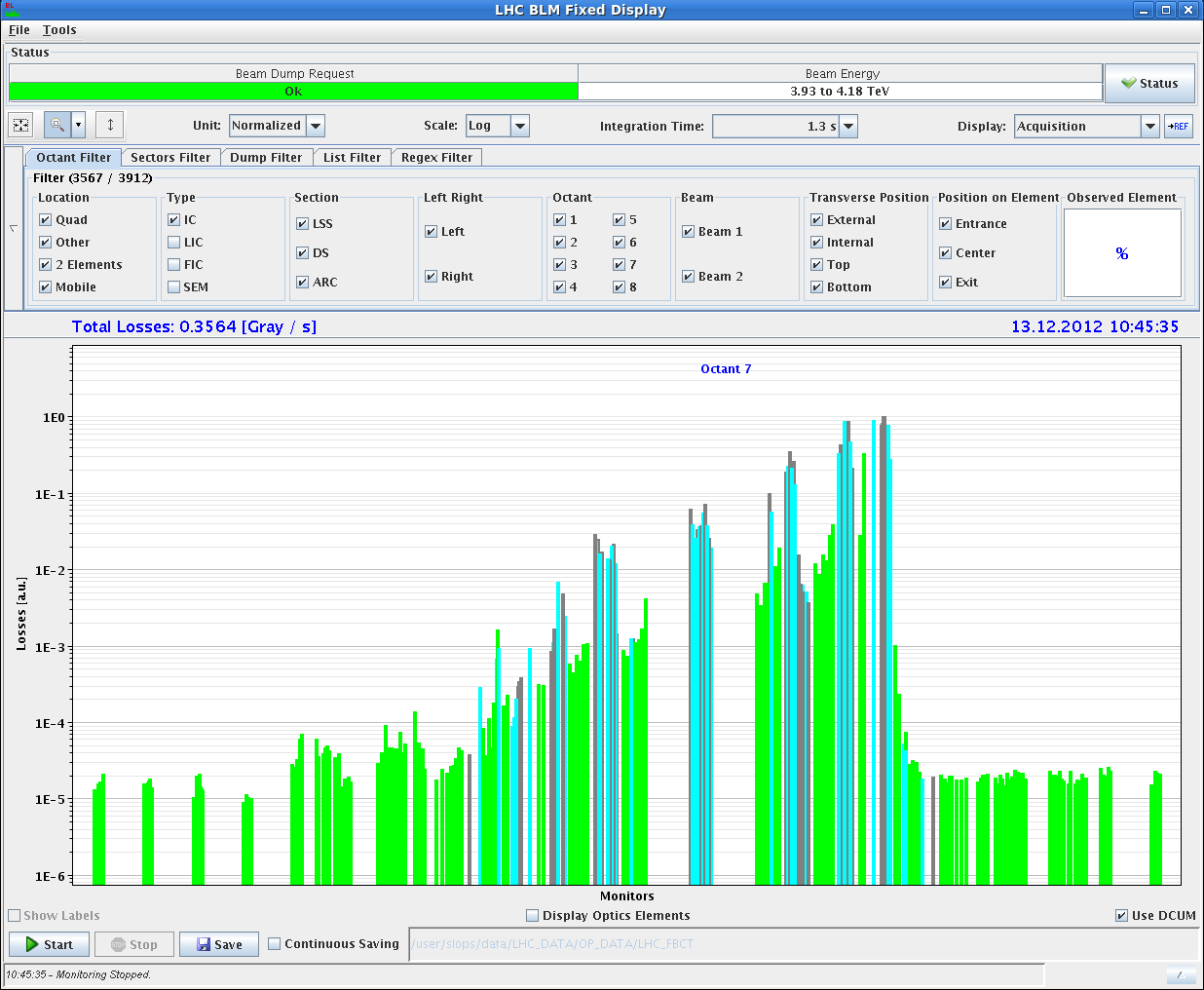 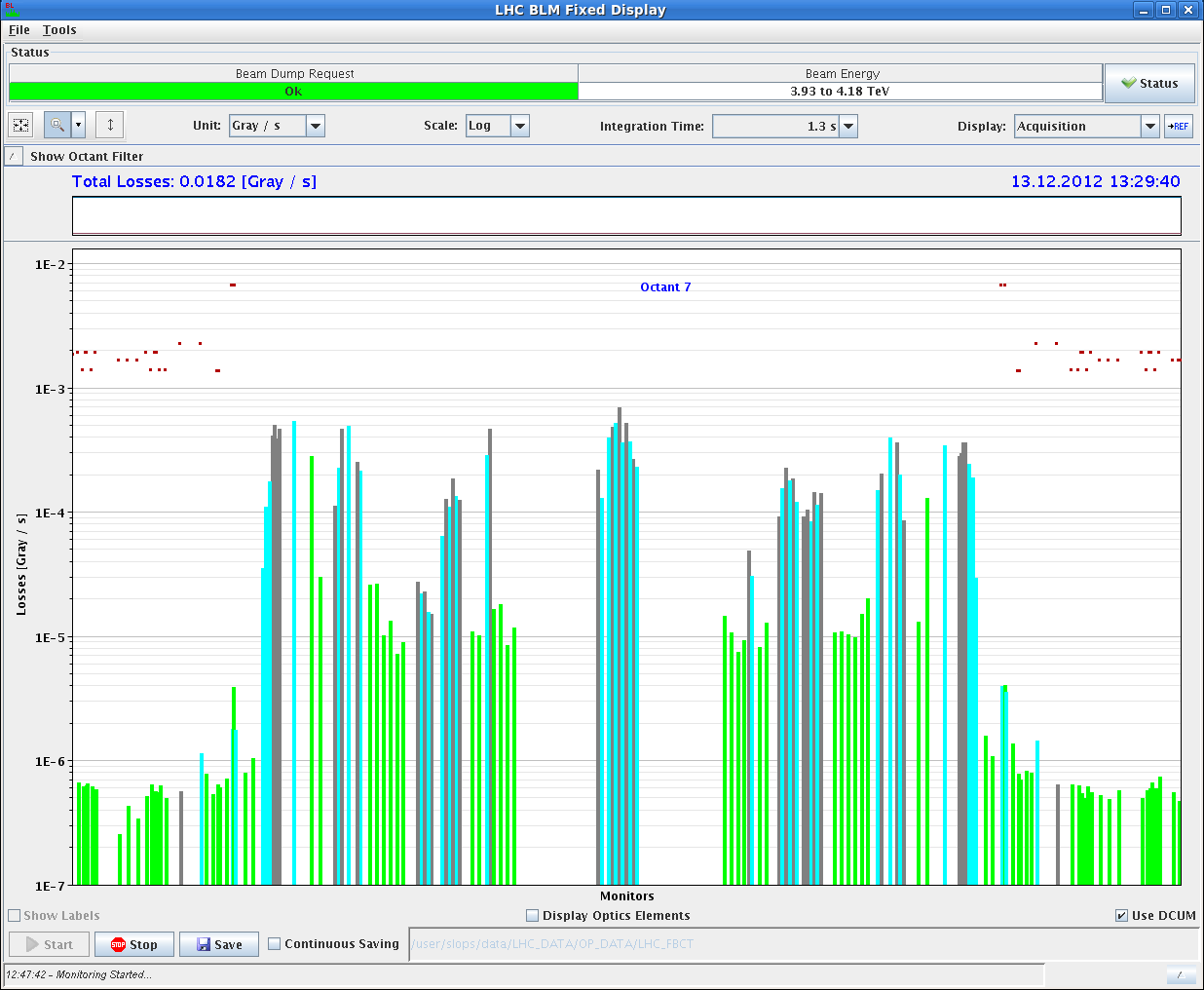 End of squeeze B1+B2 losses
Flat-top B2 losses
14/12/2012
9
LHC Morning Meeting - G. Arduini
15:00 – 17:50 Ramp with 12+5x72 = 372 bunches
Kept at flat top for ~2 hours. Then dump to increase intensity. Spike occurring during the ramp starting at ~2 TeV when photoelectrons start to play a role.
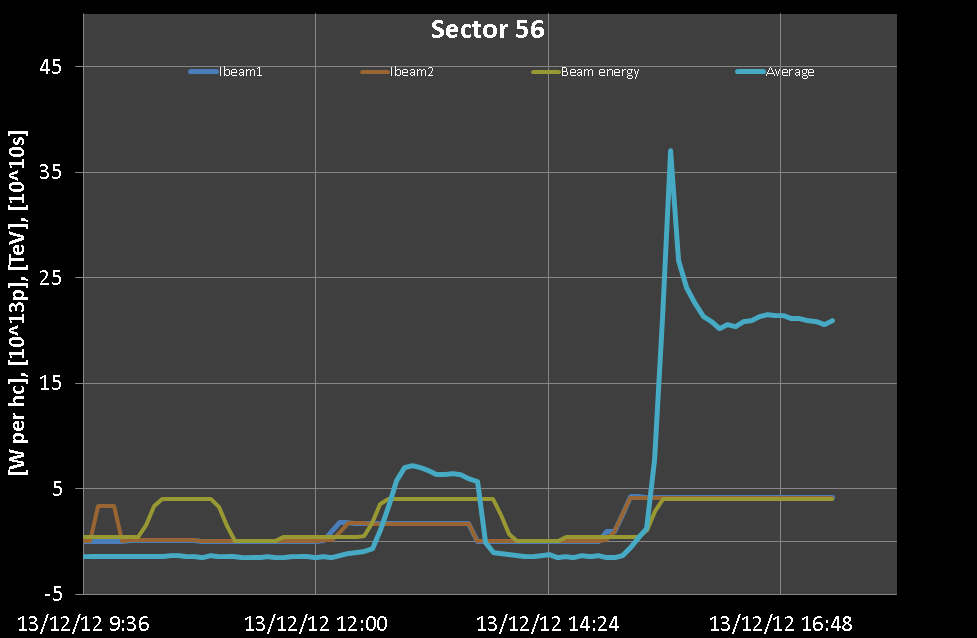 14/12/2012
10
LHC Morning Meeting - G. Arduini
V. Baglin
Pressure at arc extremities 78 during previous fill. Photon stimulated gas desorption appears at 2 TeV i.e. photoelectrons are produced. At this time, the cryogenic system observed a larger heat load due to photoelectrons induced multipacting.
14/12/2012
11
LHC Morning Meeting - G. Arduini
19:00-20:46. Filling with 12+11x72 = 804 bunches and ramp. Filling in steps to allow cryo team to adapt regulation. A lot of work with loss of cryo start in two sectors during the ramp.
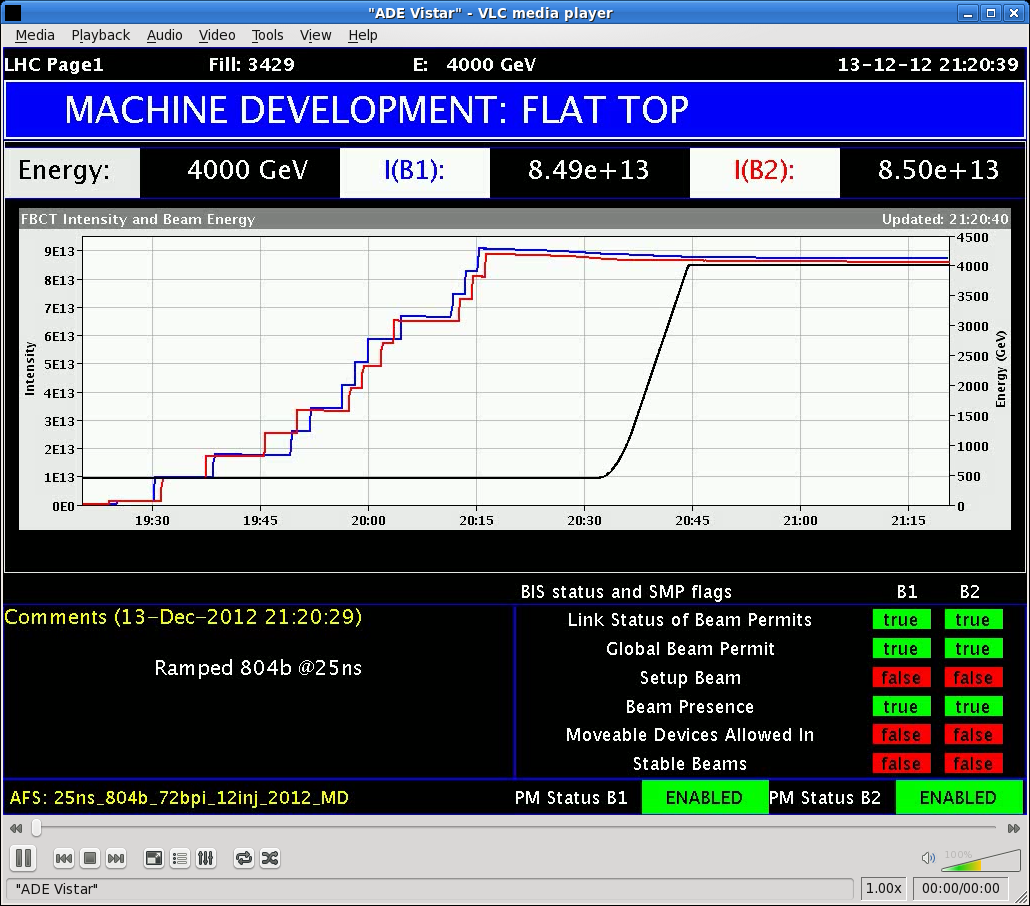 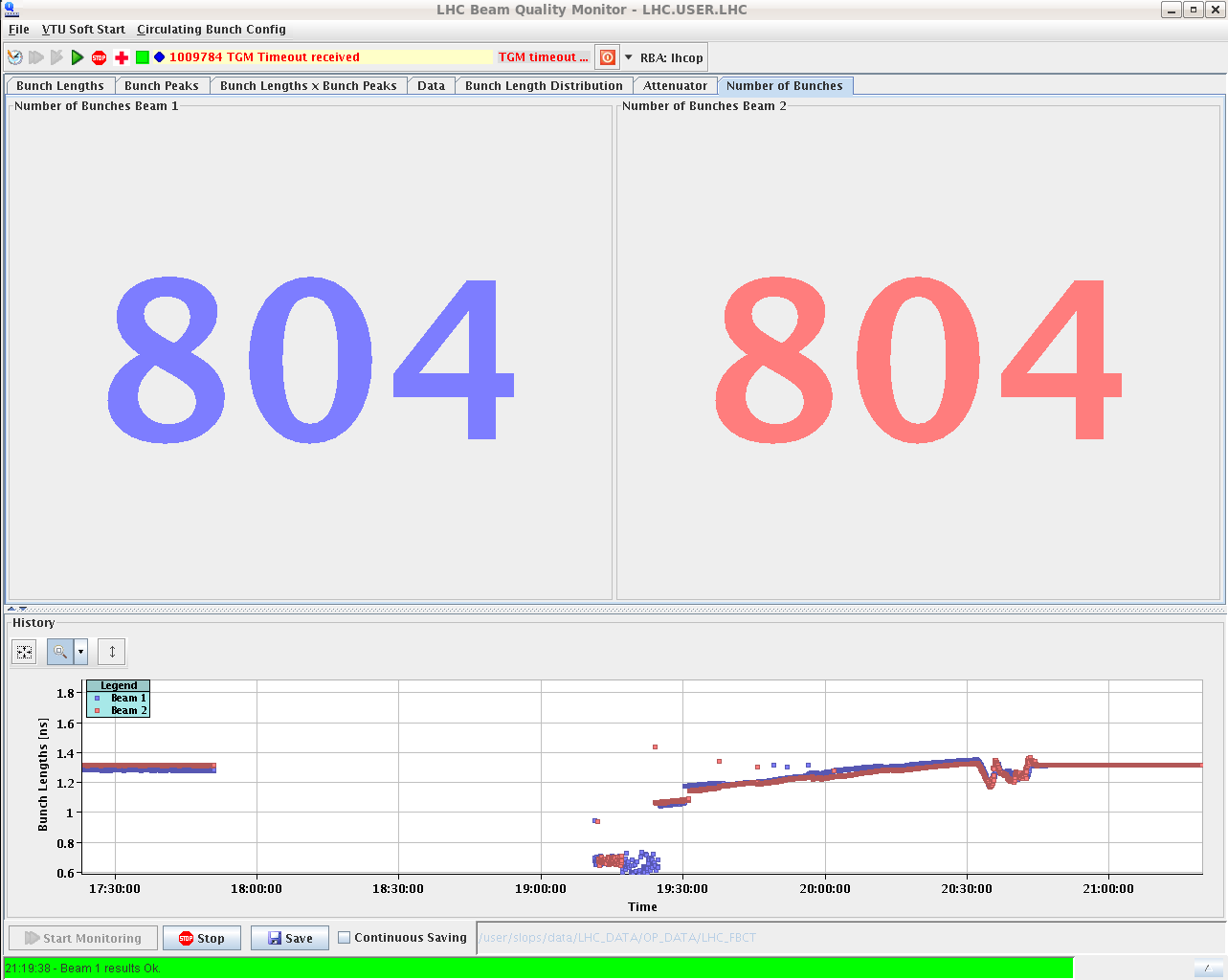 14/12/2012
12
LHC Morning Meeting - G. Arduini
Low lifetime (down to 5 hours) at low energy when reducing the damper gain before starting the ramp. Recovering during the ramp
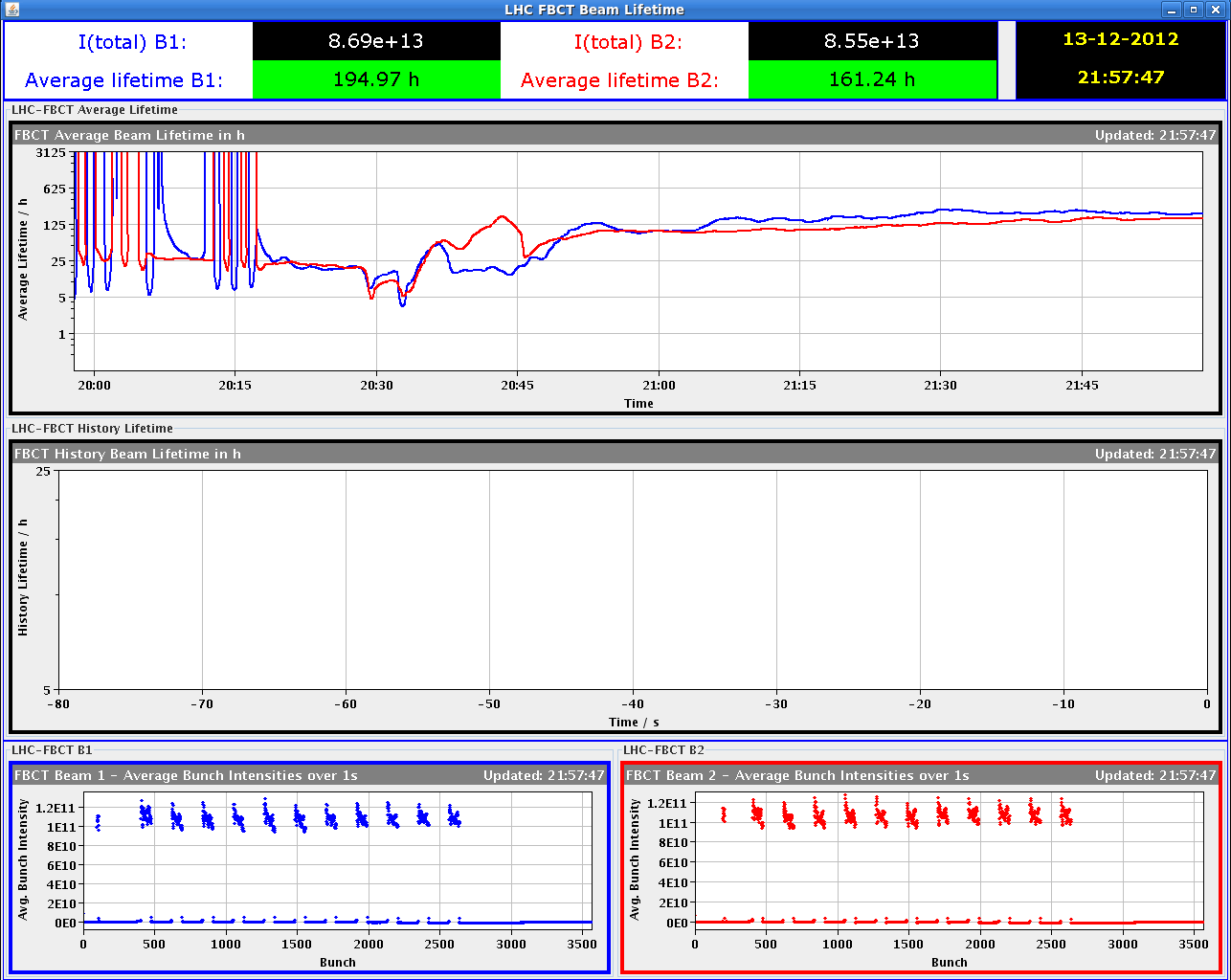 14/12/2012
13
LHC Morning Meeting - G. Arduini
Exhausted cryo team
+ Serge Claudet (did not want to appear)
14/12/2012
14
LHC Morning Meeting - G. Arduini
Loss pattern (inj. + ramp)
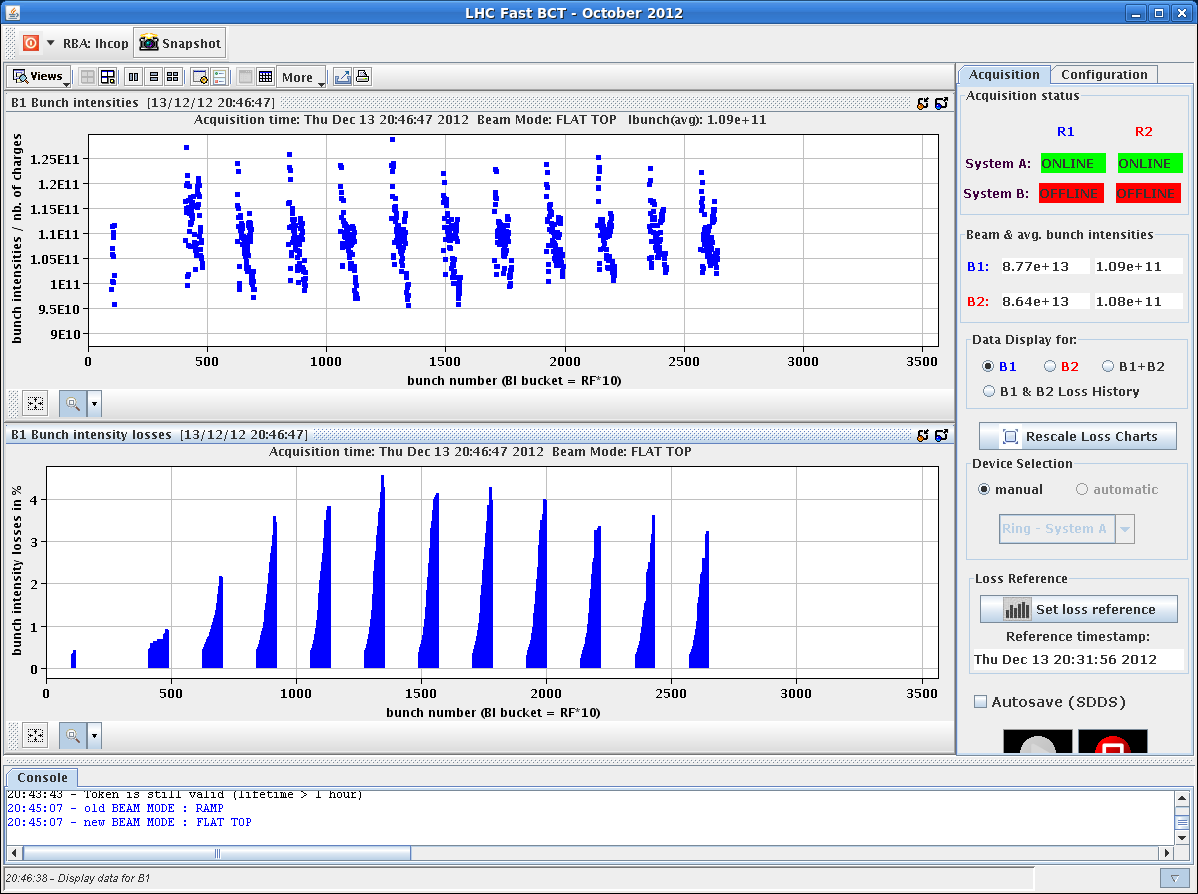 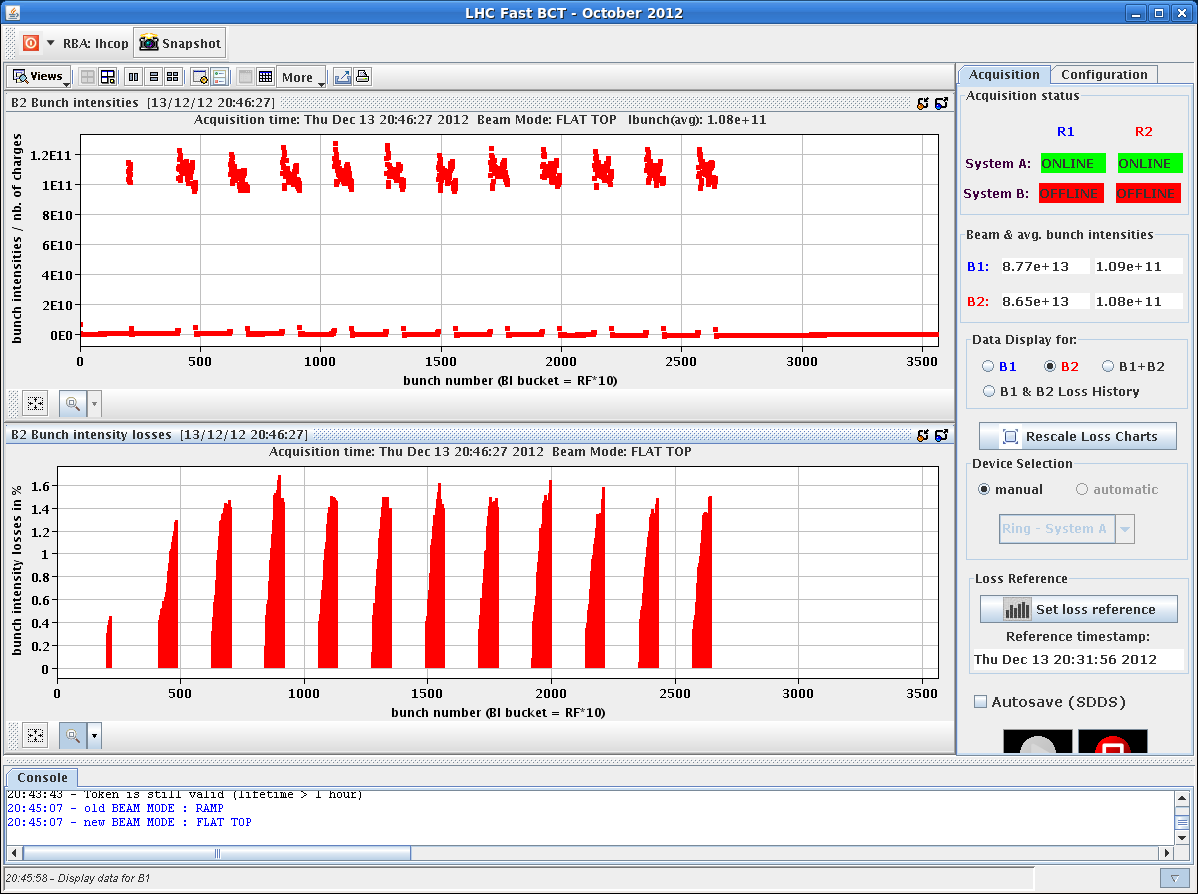 14/12/2012
15
LHC Morning Meeting - G. Arduini
Emittances (B1)
14/12/2012
16
LHC Morning Meeting - G. Arduini
Heat load
Heat load not varying significantly (~ linear with intensity). SEY evolution to be estimated and compared with laboratory measurements SEY vs. electron dose
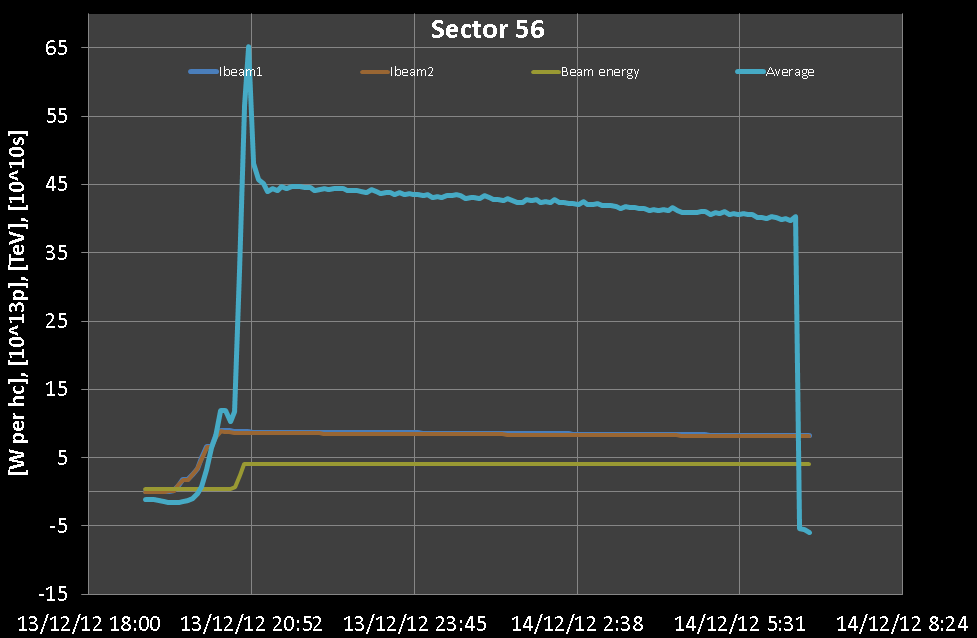 14/12/2012
17
LHC Morning Meeting - G. Arduini
14/12/2012
18
LHC Morning Meeting - G. Arduini
4TeV Arc UFOs with 25ns
T. Baer
With 50ns, 1374b: ≈ 1.3 arc UFOs per hour
Fill 3428 (156b):
	27 arc UFOs in 2.25 hours	-> 12.0 UFOs per hour
Fill 3429 (804b): 	71 arc UFOs in 9.75 hours 	-> 7.3 UFOs per hour
	highest UFO activity in 	first hour.
In fills 3427 – 3429: 	5 UFOs > 10% of BLM dump threshold	Largest UFO: 42% of BLM dump threshold
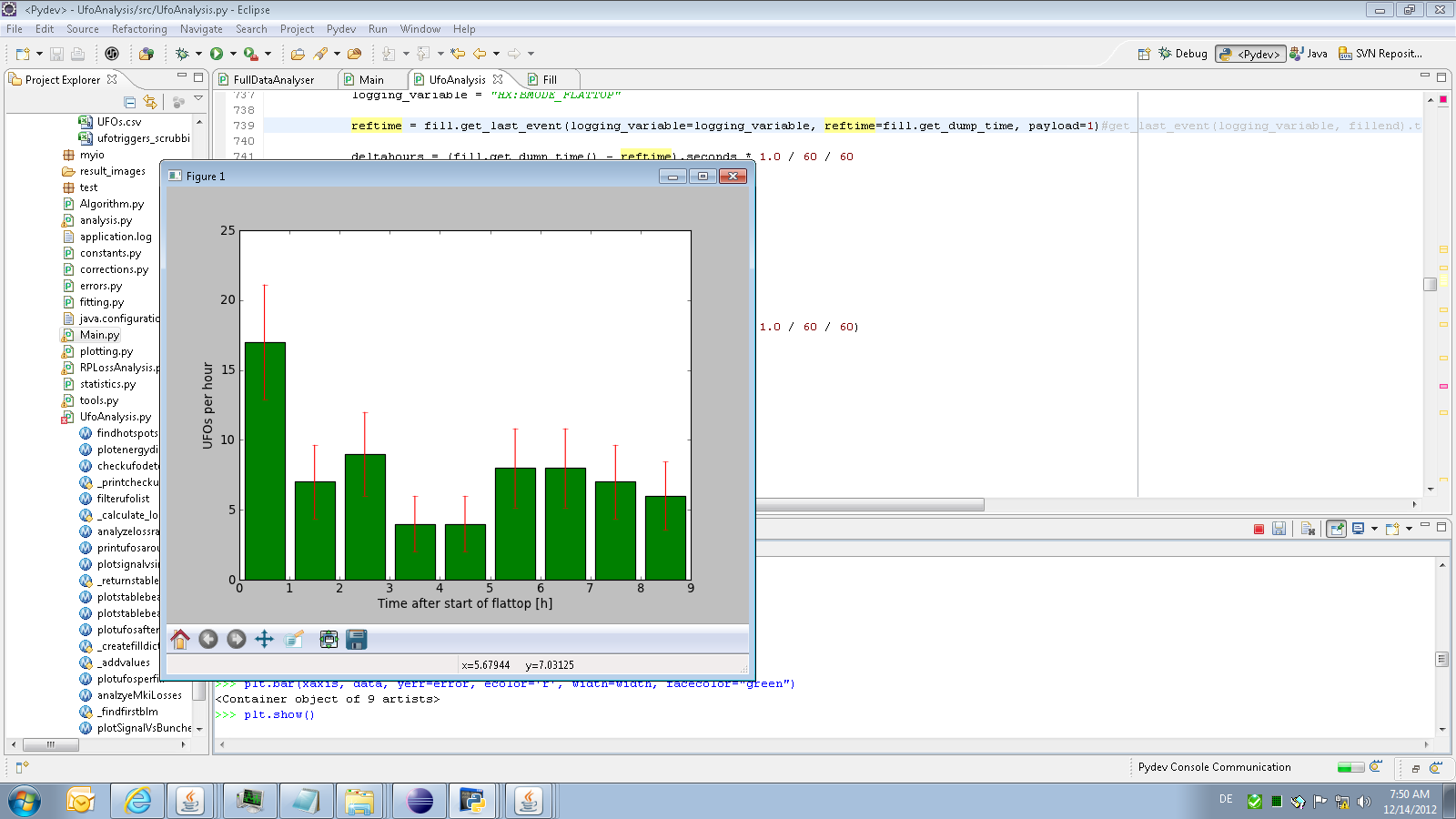 Plan
Morning:
Loss map at the end of squeeze and in collision (with 12 bunches)
BCMS injection (12 bunches available on the same cycle)
Afternoon:
Fill with 804 bunches
Night: 
Calibration fills at 450 GeV (72 bunches trains and 288 bunch trains)
Tomorrow: physics 25 ns provided loss maps understood
14/12/2012
20
LHC Morning Meeting - G. Arduini